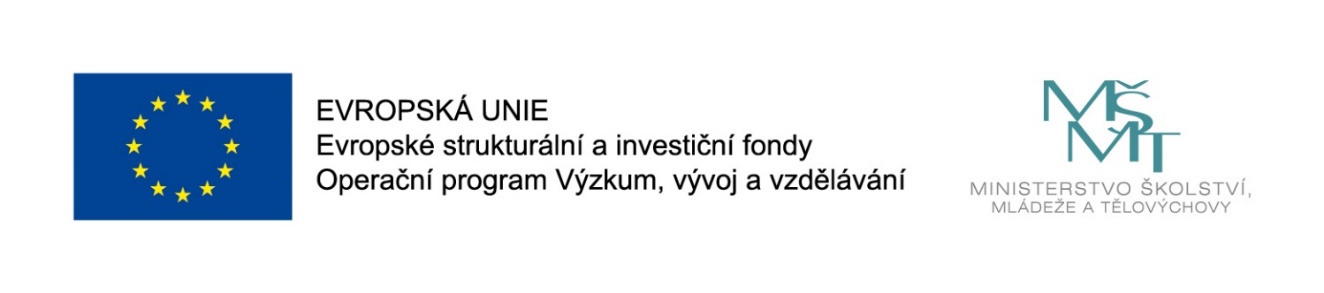 Názevprezentace
Prezentace předmětu:
SOCIÁLNÍ PODNIKÁNÍ
Vyučující:
Doc. Jarmila Šebestová, Ph.D.
Ing. Vojtěch Beck
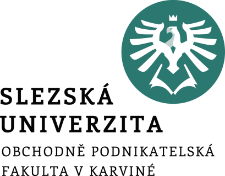 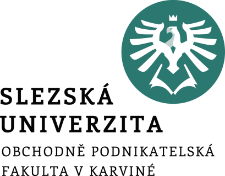 FINANCOVÁNÍ VZNIKU A ROZVOJE SOCIÁLNÍCH PODNIKŮ – část II
Jak se financuje provoz sociálního podniku?
Jaká jsou pravidla finančního řízení?
.
Struktura přednášky
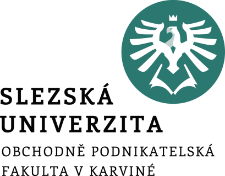 FINANCOVÁNÍ VZNIKU A ROZVOJE SOCIÁLNÍCH PODNIKŮ –část II
Cílem přednášky je:
Cílem přednášky je seznámit studenty se základy odpovědného veřejného zadávání a základních finančních pravidel
.
Financování provozu sociálního podniku
Ačkoliv mnoho lidí zastává názor, že sociální podnik musí být schopen fungovat i bez dotací, tak ne vždy je to opravdu možné. 
Integrační sociální podniky sebou často nesou určitou zátěž, či zhoršené podmínky pro podnikání, které jsou často spojeny se zaměstnanci, kteří jsou z různých znevýhodněných skupin na trhu práce.
Problematika zaměstnanců
Je logické, že zaměstnanci, které mnoho ostatních komerčních podniků odmítlo, nedokážou dosahovat tak vysoké produktivity práce jako zaměstnanci ostatní (samozřejmě to nemusí být pravidlem). 
Proto sociální podniky často musí zaměstnávat více osob nebo nedosahují produktivity práce jako ostatní. Tuto nevýhodu je možné v současných podmínkách redukovat prodejem za vyšší ceny nebo získáním finanční podpory na mzdové náklady, prozatím pouze u cílové skupiny osob se zdravotním postižením.
Nefinanční zdroje sociálního podniku
Sociální podniky mohou čerpat také nefinanční zdroje, a to jak při svém vzniku, rozvoji či provozu. 
Mezi tyto zdroje patří především zdroje nemateriálové – služby. 
Mezi častými zdroji je odborné poradenství, nájem a další služby. Tyto služby jsou pak poskytovány jak z veřejných tak i ze soukromých zdrojů.
Zaměstnávání osob se zdravotním postižením
Dotace na zaměstnávání osob se zdravotním postižením nejsou určené pouze sociálním podnikům, jsou určené všem zaměstnavatelům, kteří zaměstnávají více než 50 % osob se zdravotním postižením. 
Jedná se o nárokovou dotaci na podporu zaměstnávání osob se zdravotním postižením na chráněném pracovním místě.
ZAMĚSTNÁVÁNÍ DALŠÍCH CÍLOVÝCH OSOB V SOCIÁLNÍCH PODNICÍCH
V současné době připravovaný zákon o sociálním podnikání (https://apps.odok.cz/veklep-detail?pid=KORNA8RJ6WUJ), který počítá s rozšířením § 78a o § 78b, který by zaručoval příspěvky také pro jiné cílové skupiny, jako jsou například dlouhodobě nezaměstnaní. 
Toto rozšíření by mohlo pozitivně ovlivnit různorodost sociálních podniků, kdy v současné době zcela převládá cílová skupina osob se zdravotním postižením.
Nefinanční zdroje-příklady
Statutární město Karviná poskytuje slevu z nájmu městských nebytových prostor pro sociální podnik. Sleva na nájmu je sociálním podnikům poskytována prostřednictvím podpory de-minimis.
Dobrovolnictví a darování – nezisková organizace ADRA realizuje společensky odpovědný podnikatelský projekt Sociální šatník a Charitativní obchůdek, ačkoliv jej neprohlašuje za sociální podnik, tak svými charakteristikami princip sociálního podniku naplňuje. Do tohoto obchůdku lidé nosí své nepotřebné věci jako je oblečení, nábytek, nádobí atd., pracovníci ho zde roztřídí a lepší kousky prodávají, horší dávají zdarma lidem v hmotné nouzi. Výtěžek z charitativního obchůdku je pak poskytován na další veřejně prospěšnou činnost, které se ADRA věnuje.
Úskalí veřejné podpory a odpovědné veřejné zadávání
U veřejné podpory jsou zkoumána čtyři základní kritéria:
Podpora je poskytnuta státem nebo z veřejných prostředků.
Podpora zvýhodňuje určité podniky nebo určitá odvětví podnikání a je selektivní.
Je ovlivněn obchod mezi členskými státy.
Je narušena nebo hrozí narušení soutěže.
Proč je nutné se veřejnou podporou zabývat? Pokud je veřejná podpora poskytována neuváženě, může vést k ohrožení hospodářské soutěže, právě proto je její udělení v Evropské unii regulováno. Pokud je poskytnutí veřejné podpory neslučitelné s vnitřním trhem, tak se její poskytovatel i příjemce vystavují riziku navrácení podpory.  Sociální podniky, které získávají veřejnou podporu, ji většinou přijímají v podmínkách de minimis.
Podpora de-minimis
Podpora de minimis je podpora, která není považována za veřejnou podporou, protože nesplňuje všechny čtyři prvky veřejné podpory – je sice poskytována ze státních prostředků  a zvýhodňuje určité podniky nebo určitá odvětví výroby, ale vzhledem k její relativně nízké hodnotě, kterou stanoví Komise, nehrozí narušení hospodářské soutěže, a proto také nemůže ovlivnit obchod mezi členskými státy Evropské unie) a nepodléhá oznamovací povinnosti vůči Evropské komisi (UOHS, Podpora de minimis, http://www.uohs.cz/cs/verejna-podpora/podpora-de-minimis.html).
Výše podpory de minimis pro jednoho podnikatele nesmí za jakákoliv tři po sobě jdoucí zdaňovací období přesáhnout v součtu částku 200 000 EUR, v případě podpory podnikatele podnikajícího v odvětví silniční dopravy 100 000 EUR.
Odpovědné veřejné zadávání
Odpovědné zadávání veřejných zakázek může řešit problémy, jako jsou:
Podpora zaměstnanosti osob znevýhodněných na trhu práce
Podpora vzdělávání, praxe a rekvalifikace
Podpora důstojných pracovních podmínek a bezpečnosti práce
Podpora přístupu sociálních podniků
Podpora malých a středních podniků a dodavatelské vztahy
Etické nakupování
Ekologicky šetrná řešení
Základy finančního řízení sociálního podniku
Znalost obchodního cyklu podniku. V každém podnikání jsou sezónní výkyvy. Je třeba vypozorovat, kdy jsou průměrné, dobré a podprůměrné týdny z hlediska tržeb. Vyplatí se při plánování tržeb a plánování cash-flow. Mezi časté chyby patří nezohlednění svátků, prázdnin, celozávodní dovolené a možné zvýšené nemocnosti zaměstnanců, což může vést ke „špatným“ týdnům. Nezapomeňte, že každé čtvrtletí má 13 týdnů a tomu uzpůsobte i své plány, pokud se pohybujete v týdenním intervalu.
Plánování cash-flow je o skutečném toku hotovosti. Zde je rozhodující, kdy peníze obdržíte, ne, kdy byly fakturovány, např. únorové faktury se mohou objevit jako hotovost až dubnu (při splatnosti 60 dní).
Je lepší být konzervativní při odhadování tržeb (lehce podhodnotit) a liberální v odhadech nákladů (lehce nadhodnotit).
Nezapomeňte na DPH. Zohledněte to v plánování, pokud jste plátcem (plán je bez DPH) a pokud nejste plátcem (plán je včetně DPH).
Plánování budoucích výnosů
Vaše výnosy jsou složeny z několika zdrojů jako tržby z činnosti, granty, dotace atd. 
V první řadě bychom se měli snažit plánovat výnosy z obchodní činnosti a až potom zapracovat do plánu výnosy z jiných zdrojů. 
Je nutné si uvědomit, že tržby z vlastní činnosti jsou zdrojem nezávislosti sociálního podniku
Plánování nákladů
S provozem podniku se váže několik typů nákladů. Pro zjednodušení zde budeme využívat dělení nákladů v souvislosti se založením organizace a s provozem organizace.
Plánování cash flow
Po naplánování nákladů a výnosů si je třeba uvědomit časový nesoulad mezi výnosy a příjmy a taktéž výdaji/náklady z účetního pohledu i podnikohospodářského pohledu. 
Je jasné, že výnosy se promění v tržby se zpožděním, avšak výdaje je třeba uhradit v daném měsíci.
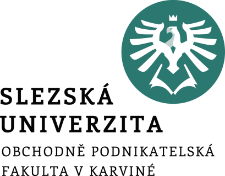 Shrnutí přednášky
Bude záležet na vašich potřebách a možnostech, kterou metodu a cestu zvolíte v rámci finančního řízení
. Důležité je nástroje finančního řízení nepodceňovat a naučit se podle nich sociální podnik řídit. 
Jenom tak budete vědět, jak na tom doopravdy jste a budete moci zavčas reagovat na případné od-chylky.